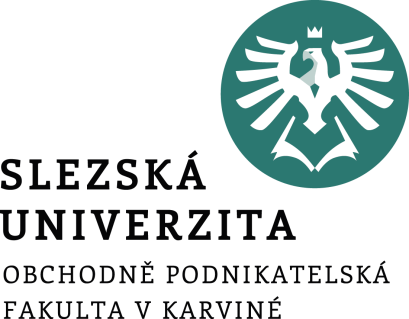 Sociální inovace a jejich podpora
Agenda
„ Sociální inovace představují uspokojování lidských potřeb (obsah); změny v sociálních vztazích, zejména s ohledem na veřejnou správu (proces); a zvýšení společensko-politické schopnosti a přístup ke zdrojům (posilování)“. 
(Gerometta a kol. 2005).
Současná podpora tvorby sociálních inovací
Prostředí pro sociální inovace
Navrhované řešení spolupráce a podpory sociálních inovací na místní úrovni
Prostor pro doplňující informace, poznámky
Vývoj výrazu
Sociální inovace v ČR
Největšího rozkvětu sociální oblasti bylo dosaženo za první republiky, kdy byl prezidentem Tomáš Garrigue Masaryk (1850-1937). 
Později "rozpočtové a příspěvkové organizace„
Nyní sociální podniky
Klasifikace sociálních inovací
Klasifikace je podle Caulier-Grice a Davise (2012) následující:  
nové produkty (nové technologie pro postižené); 
nové postupy (crowdsourcing); 
nové platformy (spolupráce v péči); 
nové obchodní modely (sociální franchising);
nové služby (mobilní bankovnictví MPesa Keňa); 
nové organizační formy (“Družstva veřejného zájmu”); 
nové trhy (Fair trade).
Životní cyklus
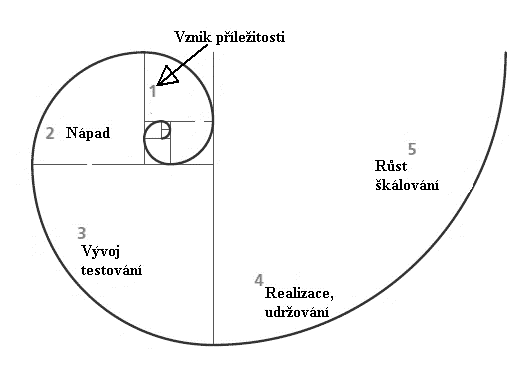 Adaptivní životní cyklus
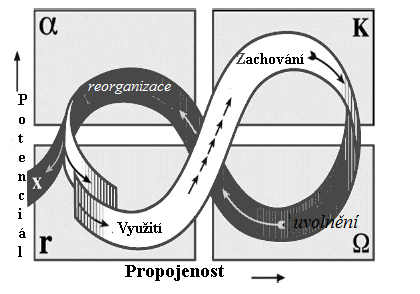 Model je založen na myšlence odolnosti neboli schopnosti organizace přizpůsobit se změnám v prostředí, při zachování dostatečné propojenosti pro identitu organizace. Jednotlivé fáze cyklu nejsou lineární a tvoří tak nekonečnou smyčku v čtyřpolní matici. (Westley, 2008)
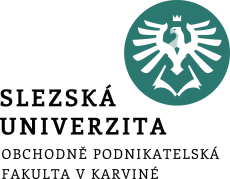 Současná podpora tvorby sociálních inovací
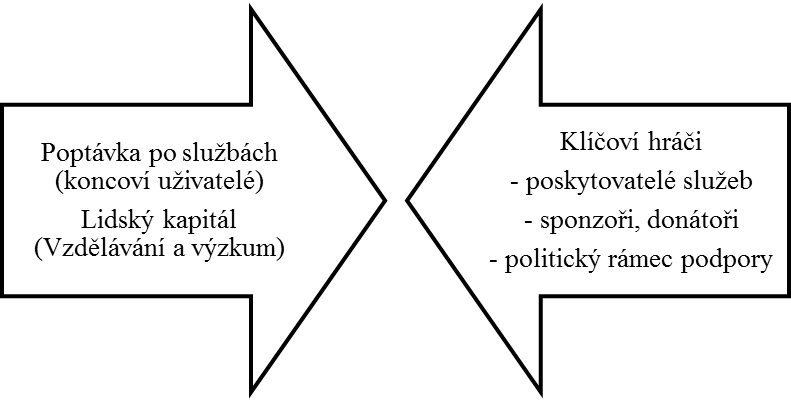 Trh sociálních inovací
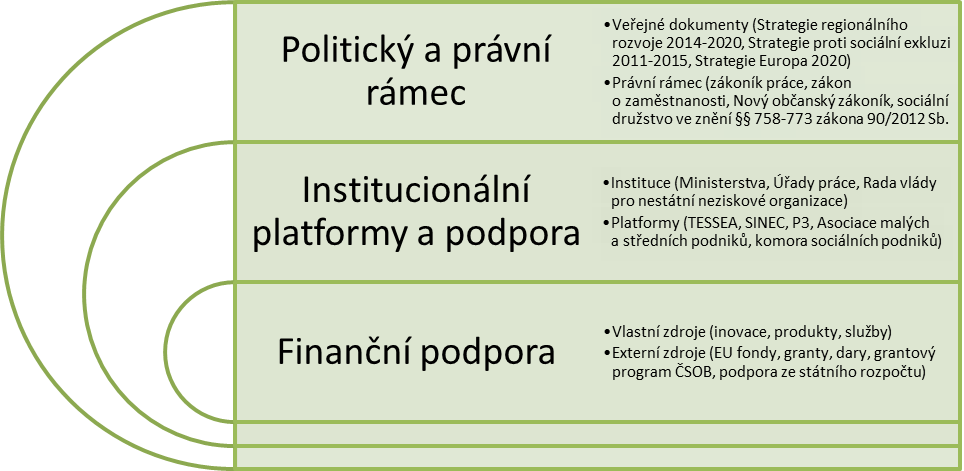 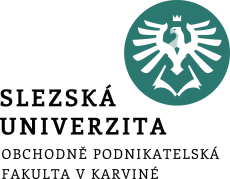 Prostředí pro sociální inovace v ČR
Postavení sociálních inovací
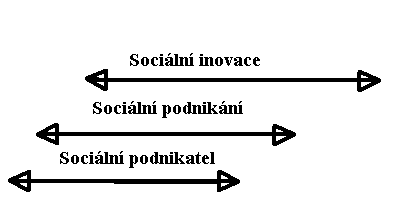 Podpora z fondů EU
Operační program Lidské zdroje a zaměstnanost
Operační program Vzdělávání pro konkurenceschopnost
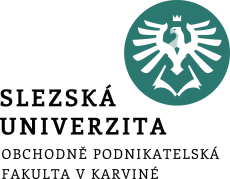 Popis vzorku
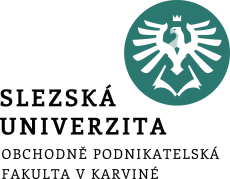 Inovace
Kauzální analýza jednotlivých faktorů mající vliv na sociální inovace
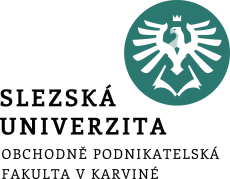 Možnost růstu inovací
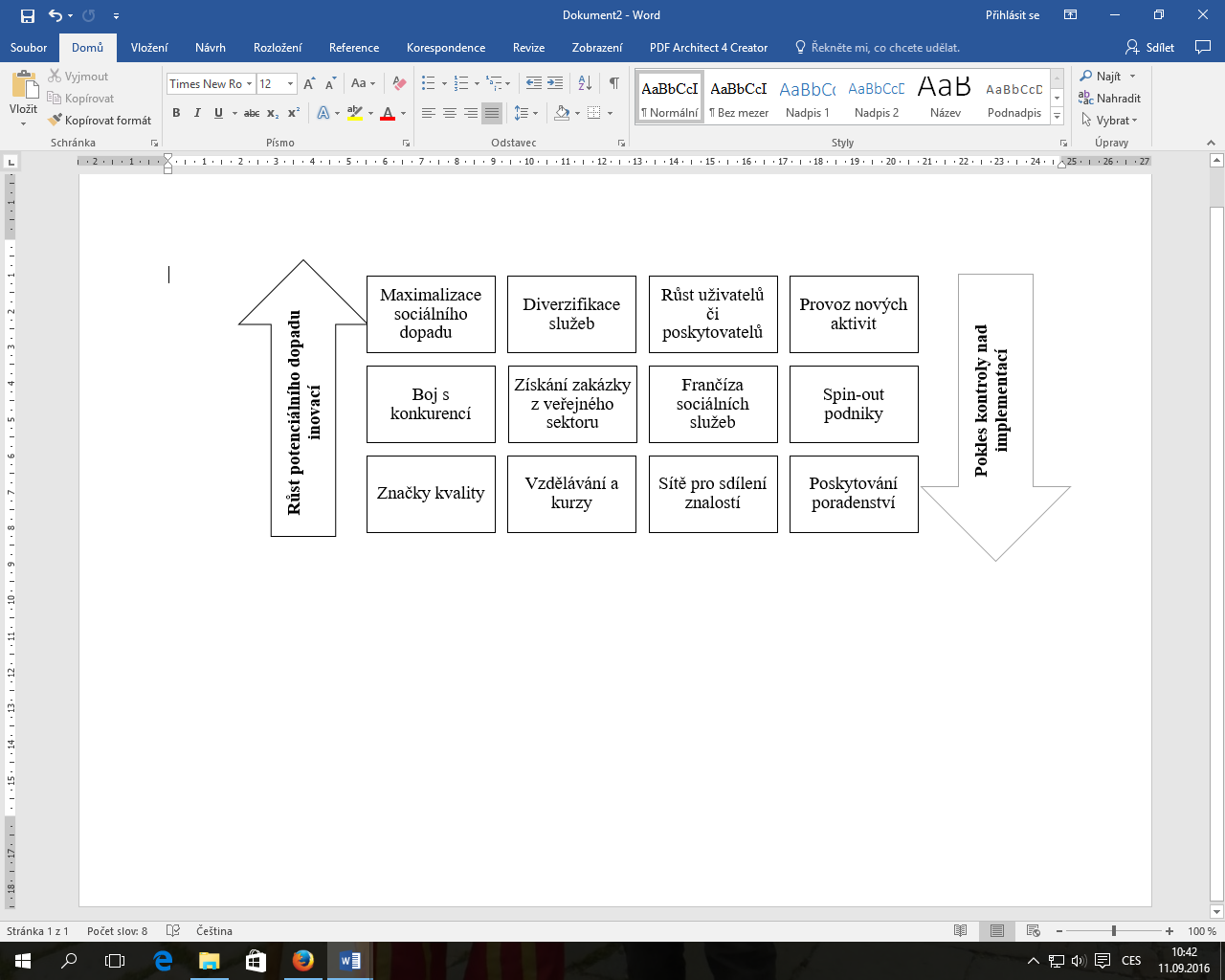 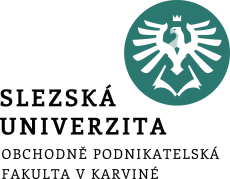 Kruhy 
spolupráce
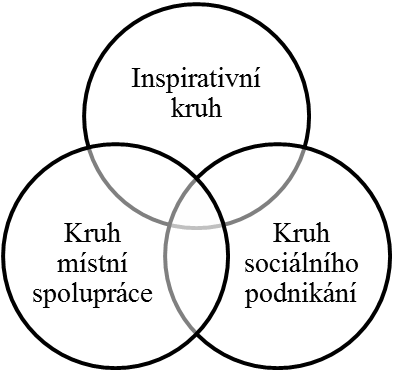 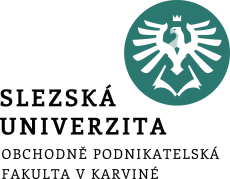 Navrhovaný systém spolupráce